ニュートリノ研究の理論的展望
佐藤丈　埼玉大学
概要
いただいたお題

 - CP violation in neutrino oscillation
 - Leptogenesis
 - Majorana nature
 - Double beta decay
 - models to predict theta_13, mass, octant of theta_23 etc
 - nucleon decay and GUTs
これは無理だと思ったので、講演概要ではこのようにしてみましたが、

(New) Physics in neutrino oscillation
Majorana vs Dirac, Double beta decay, Leptogenesis
Models to predict lepton mixings and neutrino masses
Dark matter and high energy neutrino
実際は、さらに単純化して

1. CP violation in neutrino oscillation 
2.Majorana vs Dirac, Double beta decay, Leptogenesis
  (Models to predict lepton mixings and neutrino masses)
3.New Physics in neutrino oscillation

 という感じです。
2. CP violation
CP Violationの物理は世代が「３」であることが本質としてある。
振動現象においても三世代全てが関与していることが重要。
ニュートリノのエネルギーは高過ぎもせず低過ぎもせず
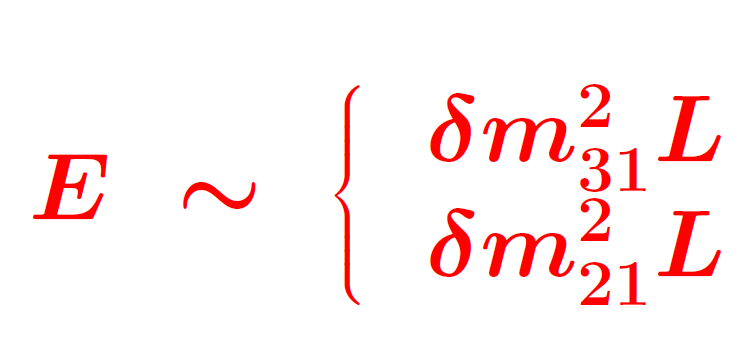 振動現象に於けるエネルギースケールは本質的に二つ
エネルギーが高い
軽い状態が「縮退」
「二世代」
CPの破れ「なし」
振動の式の上では
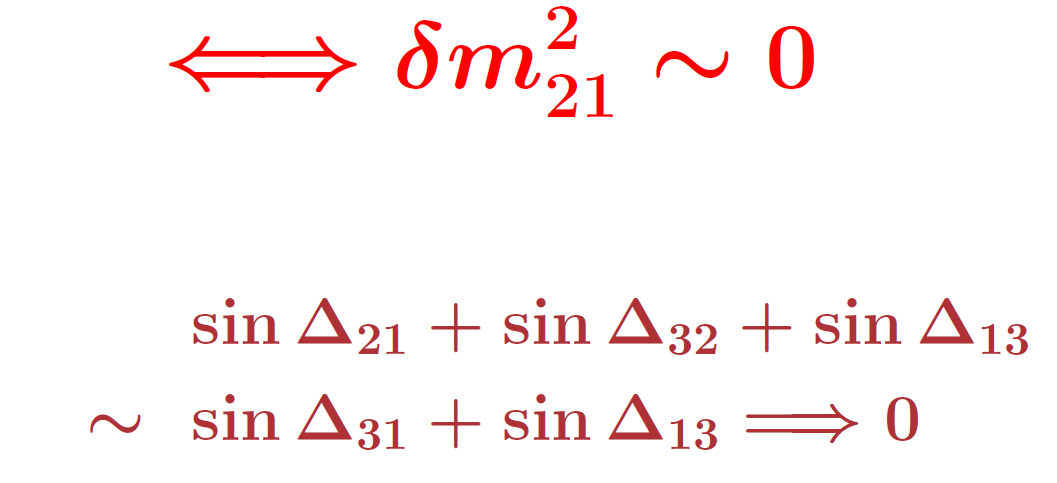 エネルギーが低い
重い状態が「decouple」
「二世代」
CPの破れ「なし」
振動の式の上では
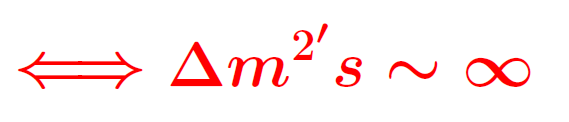 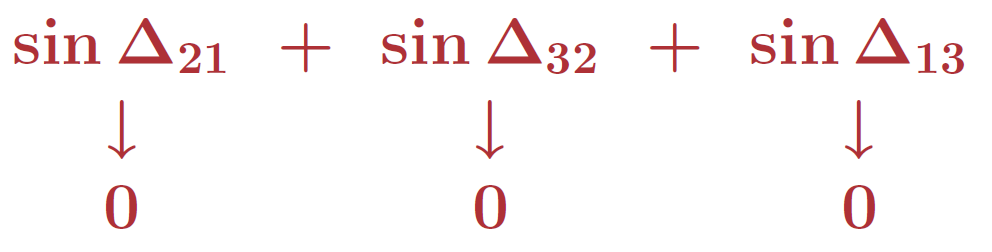 いずれの場合もCPの破れの寄与は相対的に小さくなる。
したがって、
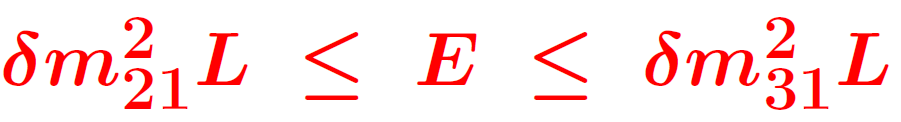 が最適なニュートリノのエネルギー
First　Maximum　７００MeV
Second　　　　　　　２５０MeV　
　　……
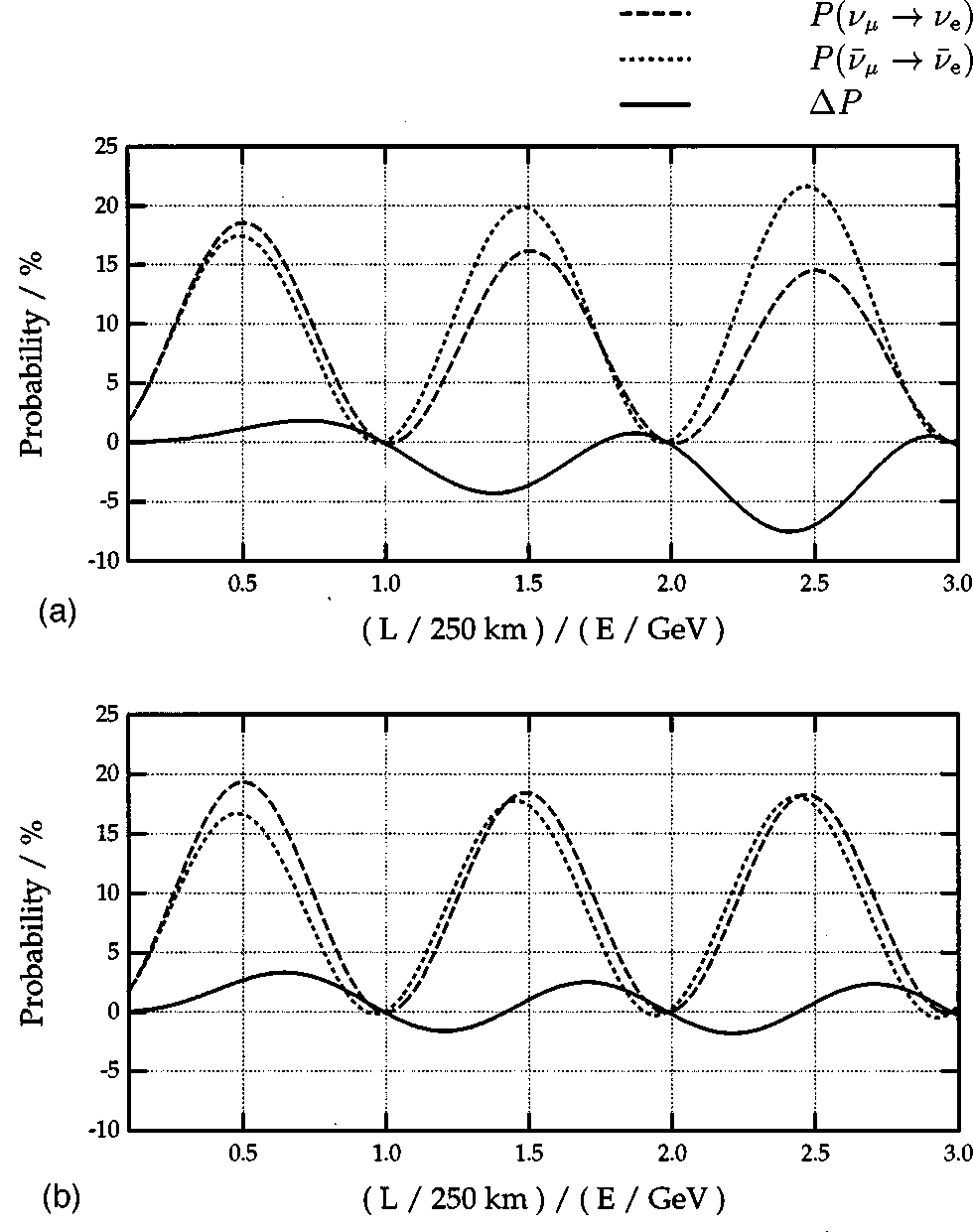 Arafune, JS 1996
δ＝π/２
CPVの情報
δ＝０
2. 物理模型への影響とその帰結
ニュートリノ質量（とレプトン混合）を説明する必要がある。
　Lepton　Flavorの破れ
中性の粒子　(<1eV)
０ではないが非常に小さい質量（さらには質量のパターンも）
中性
Dirac型　：　相方の粒子が必要。通常、標準理論に対して中性のフェルミオン、いわゆる
               Right-Handed(RH) ニュートリノ　　　を導入。H:Higgs doublet
Majorana型　：　自分自身で質量を組む。繰り込み可能な範囲では　　　をSU(2) tripletとして
繰り込み不可能でよけらば新しい粒子を導入することなく
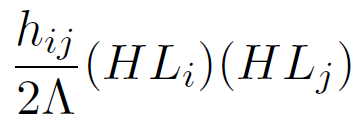 ただし、　　は何か新しい物理が存在するスケールを示唆するので
結局それを説明する必要がある
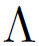 例えば、　　　が存在すれば、これのMajorana質量項が存在しうる。
これを、　　　　　と組み合わせると、ラグランジアンには
という質量項が存在することになる。この行列の固有値が中性粒子の質量となるが、
特に　　　　　　　とすれば、
その固有値は、
であり、固有状態はほぼ
Seesaw機構
Gell-mann　et al,  Yanagida
は、RHニュートリノのMajorana質量として与えられる。絵的には
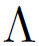 1016 GeV
である必要は必ずしもない。その場合はまた違う模型。
他にも量子補正(loop correction)で出す模型もある。Zee模型・radiative seesaw
Aoki etal
Krauss etal
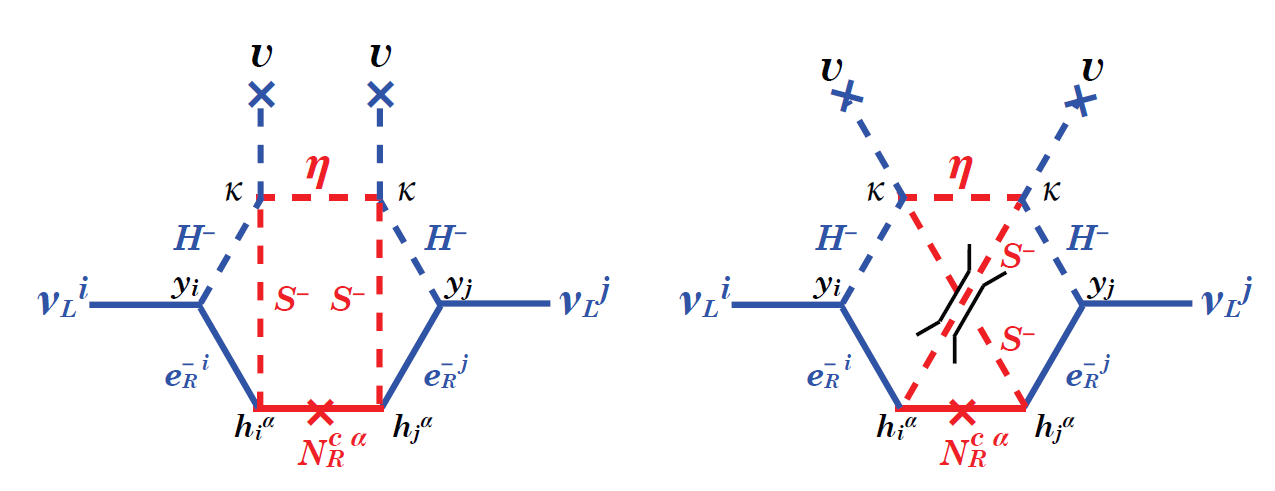 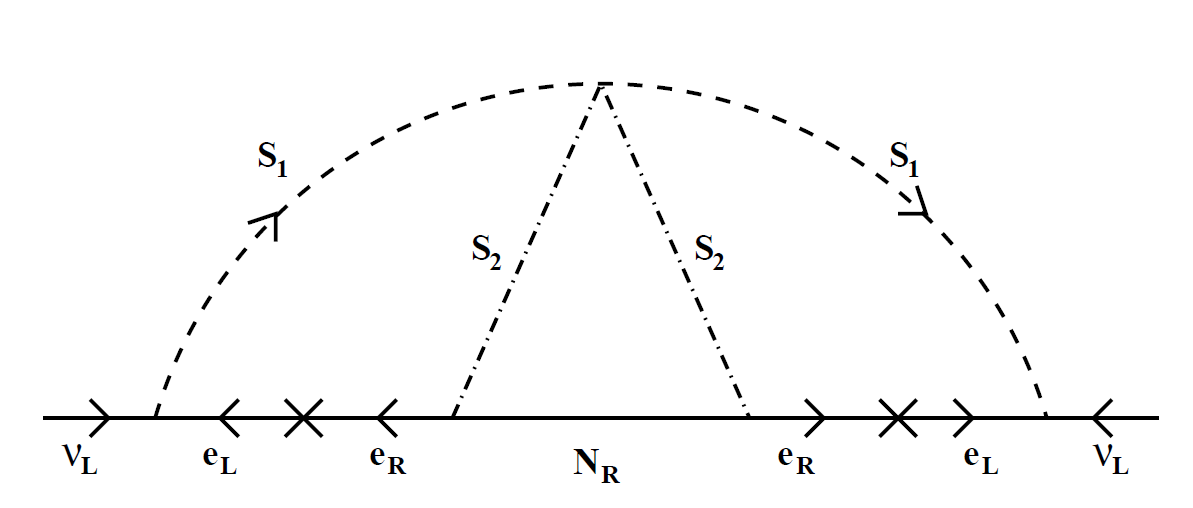 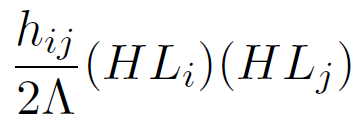 いずれも通常のニュートリノにMajorana型質量項を与える。
つまり、必ず　　が必要なわけではない。

　　　が、

標準理論の「バランス」、特に一世代を統一するSO(10)との整合性から導入する模型が、いわゆるSeesaw模型が最も研究されている。
Majorana質量項
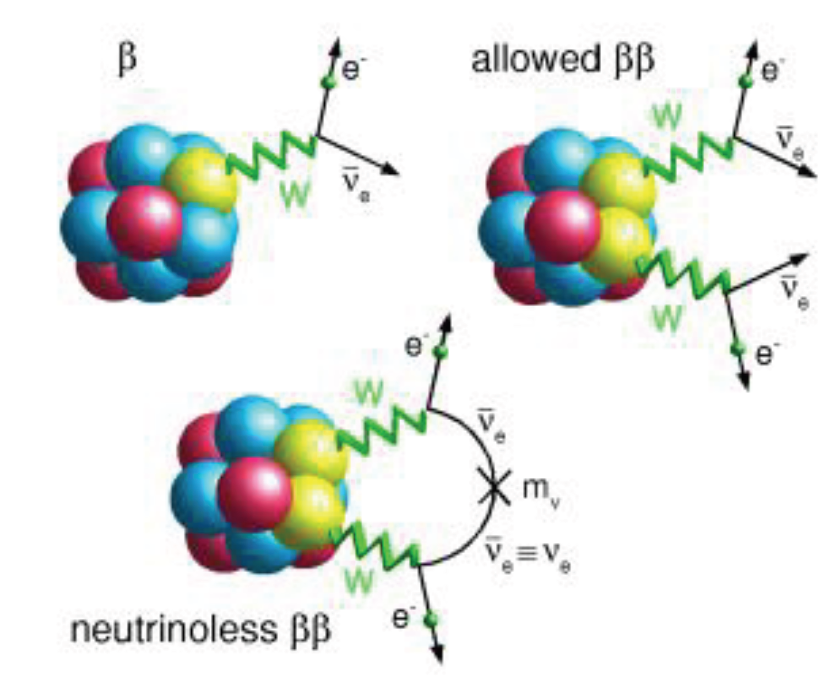 Lepton数が定義できなくなる。
（「破れる」ということが多い。）
Lepton数が変化する過程が存在
代表例　（唯一！？）
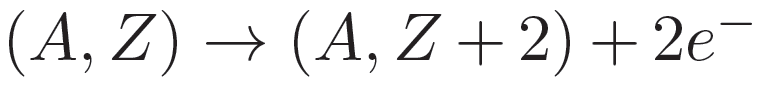 Romanino
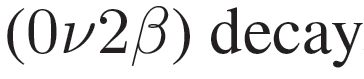 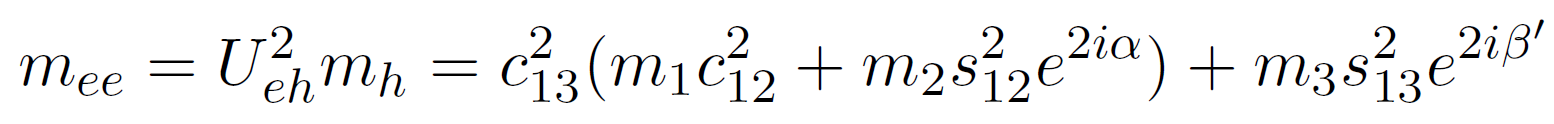 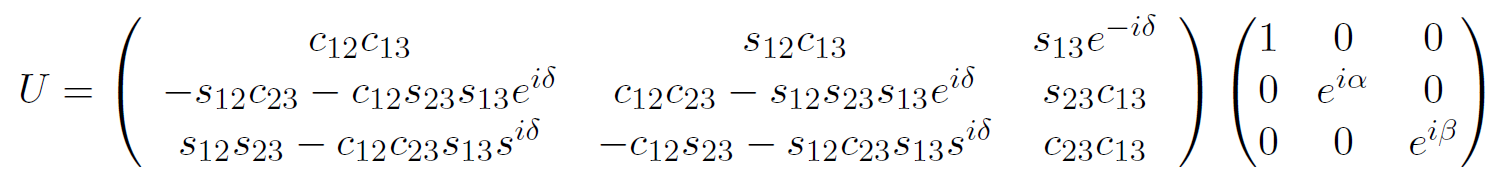 に比例。
通常の混合角だけでなく、Majorana位相にも依存
　　　　（Majorana質量項に比例するのだから当然ですが）
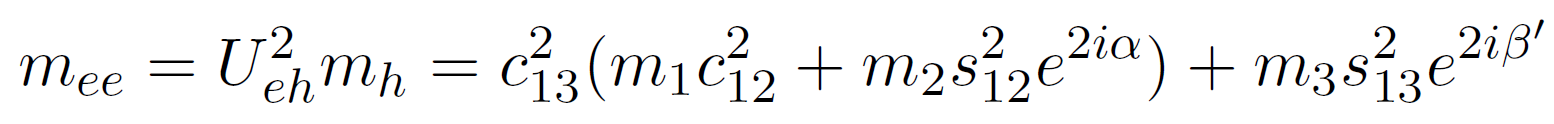 の値。現在分かっているパラメタの値を代入したもの。Majorana位相などはすべての値を振る
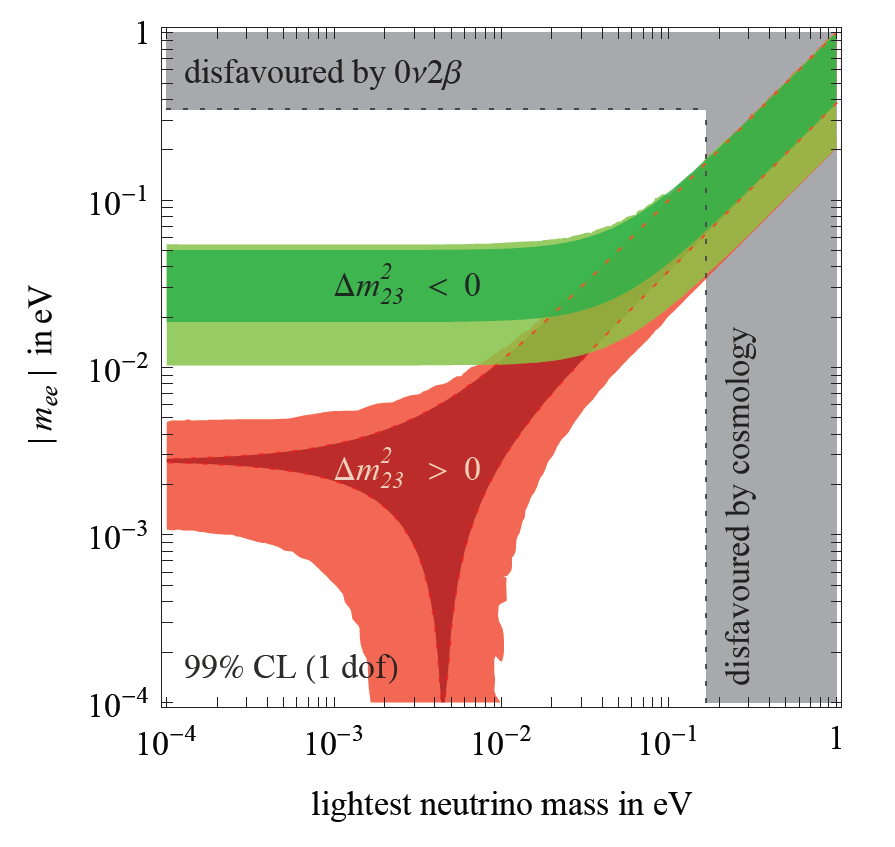 質量パターンについても結論を下せるかもしれない。

ただし、レプトン数が破れていることが本質なので、模型によっては、もっと違う機構により同じ現象が引き起こされることもある。
Leptogenesis
Fukugita,Yanagida
宇宙のバリオン数生成
宇宙にはバリオンしかないことの説明　一般に　Baryogenesis
宇宙誕生時にバリオンと反バリオンが同数存在したとしても
　　以下の条件(Sakharovの３条件）を満たせば宇宙の発展においてバリオン数が多くなりうる
Sakharovの３条件
　１　バリオン数が破れている
　２　CP＆Cが破れている
　３　熱欲から離脱
Sakharovの３条件＊
　１　レプトン数が破れている
　２　CP＆Cが破れている
　３　熱欲から離脱
Spharelon過程＝B+Lを０にする過程の発見後
Lの一部を消して-Bを作ることでB+L=0とする
Majorana質量項＝１の種！！
RHニュートリノはMajorana粒子（粒子＝反粒子）なのでレプトンにも
反レプトンにも崩壊できる。崩壊率に違いがあればレプトン数が生成される
クオークとの散乱など他にも種はある
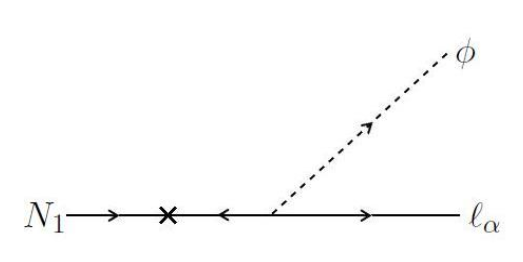 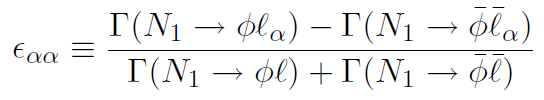 干渉項
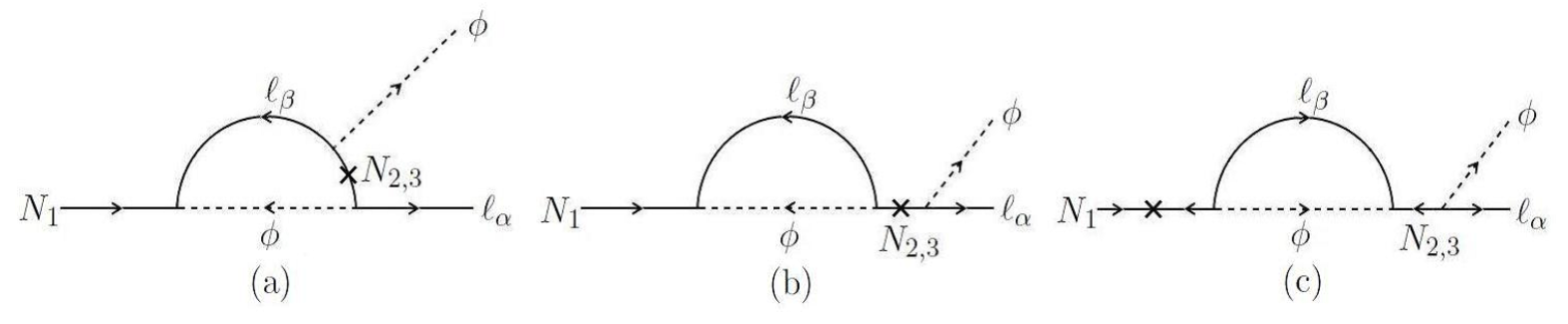 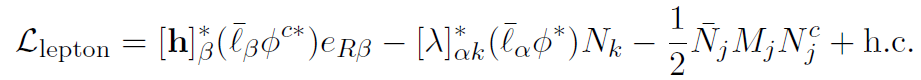 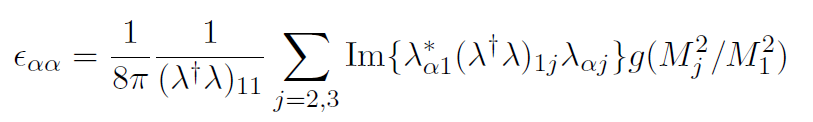 RHニュートリノが持つMajorana位相（CPを破る）に依存
それらしいパラメタで現在のバリオン数を説明できる
模型作り
クオーク/レプトンともに世代の構造が出そろった。
構造を「説明」したい。
＝世代を特徴付ける対称性を考える
ただし、
世代ごとの質量構造が、全く違う
クオークとレプトンで世代の混合の仕方が全く違う
単純なSO(10)模型のような、一世代を単純に統一した模型は成立しない
せっかくRHニュートリノを導入したのに
SU(5)は成立する
クオーク二重項とレプトン二重項は別のSU(5)多重項に入る
　　　世代の混合の由来は別
考え方１
質量と混合角の関係に、階層性に注目
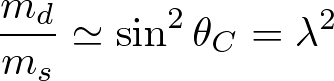 Cabbibo角
質量比
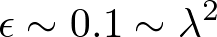 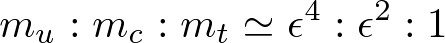 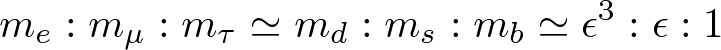 具体例１
Frogｇatt-Nielsen
mini seesaw
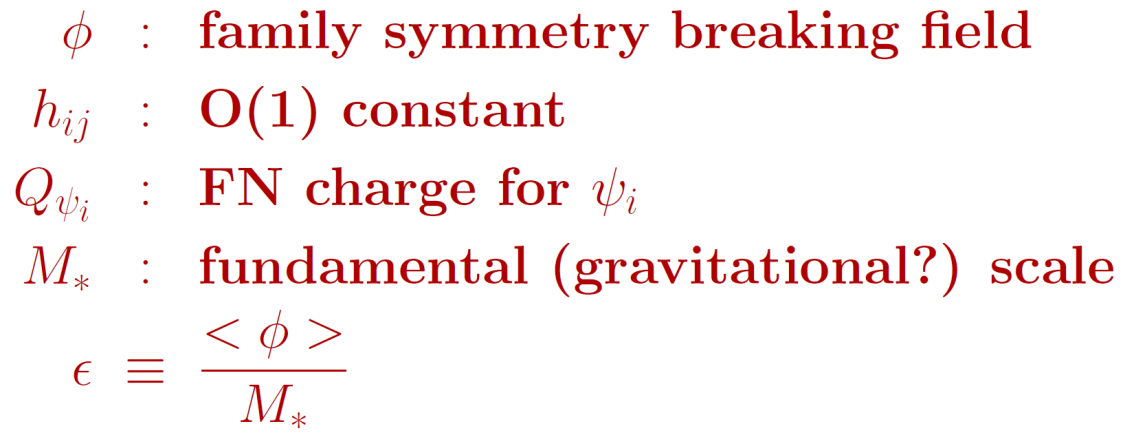 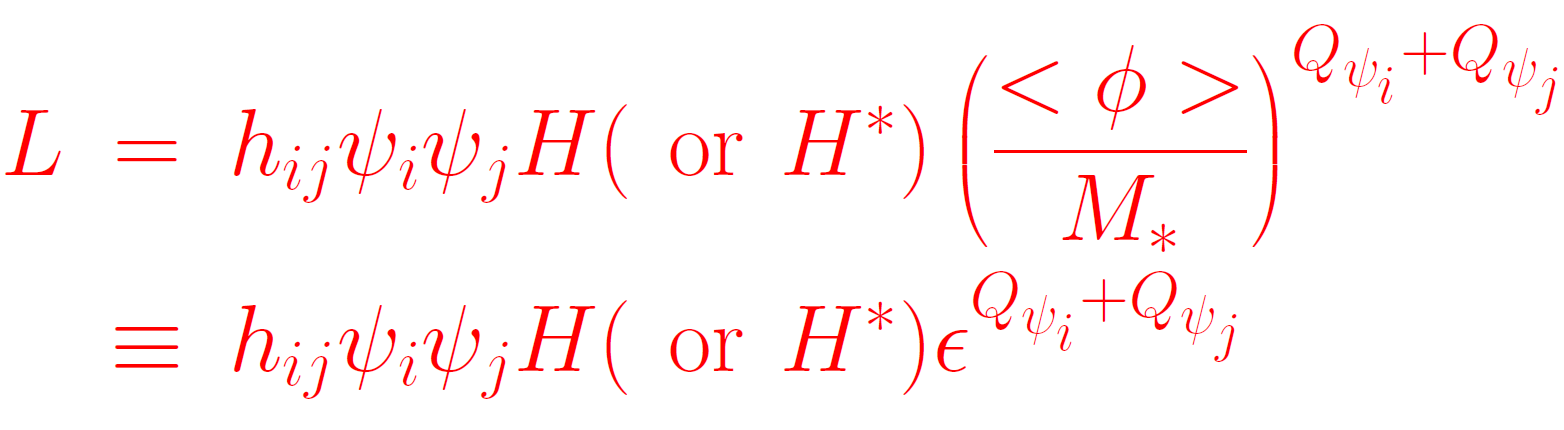 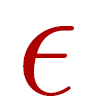 質量階層性の源であるとともに混合角の小ささの源
Sato, Yanagida
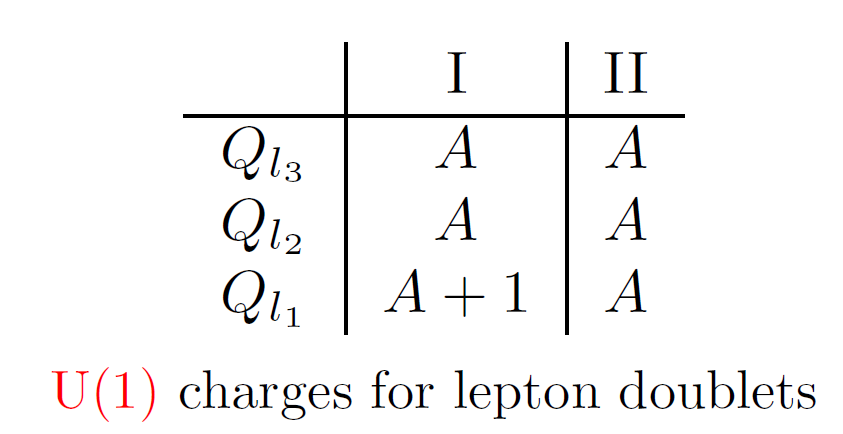 レプトンの大きな混合は
「世代としては区別がつかない」ことを示唆すると考える
クオークはトップの質量が大きいことやアップタイプクオークの質量から
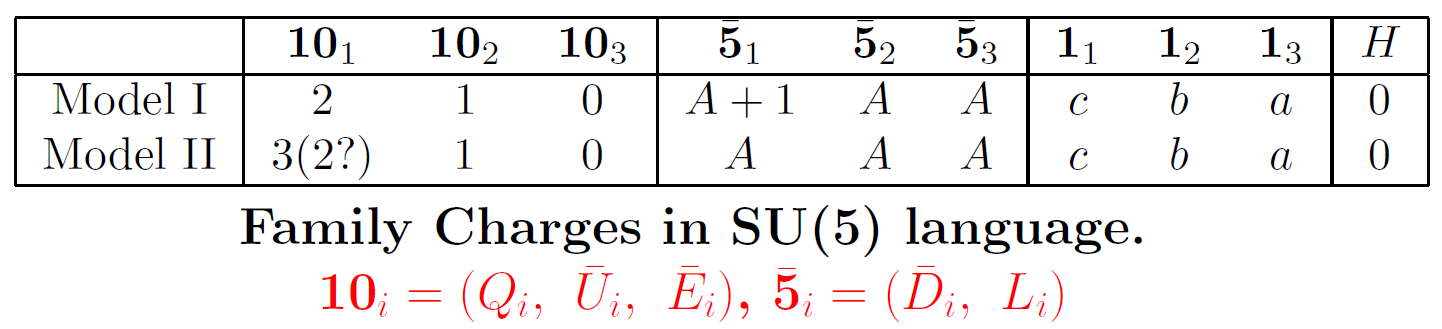 具体例２
Discrete　Symmetry
For review
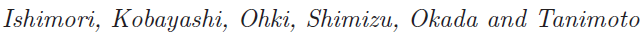 レプトンの混合パターンに注目。混合行列はほぼ
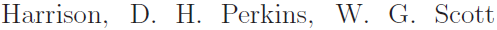 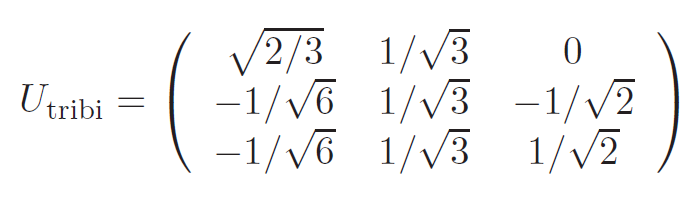 これは
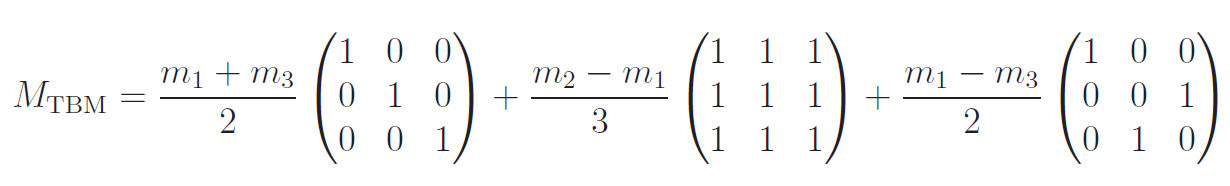 を、対角化する。
いかにも対称性がありそう。実際離散群と相性がいい。
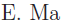 ３. New Physics in Oscillation Experiments
Lepton Flavor Violation を内包するように標準理論は拡張されなければならない
　しかも、レプトンの混合は大きい
大きなLepton Flavor Violationがニュートリノ振動以外でも見えるはず！！
（おそらく）もっとも調べられた例
MSSM with RH neutrino (Seesaw Model) 　Borzumati, Masiero; Hisano et al
　Large Flavor Changing Slepton Mass through renormalization
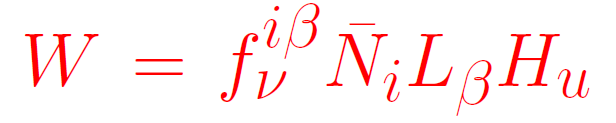 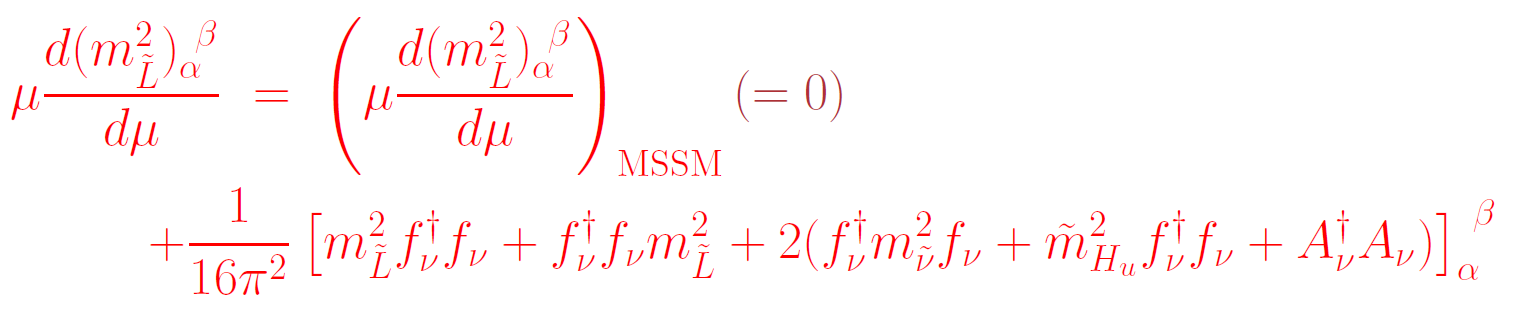 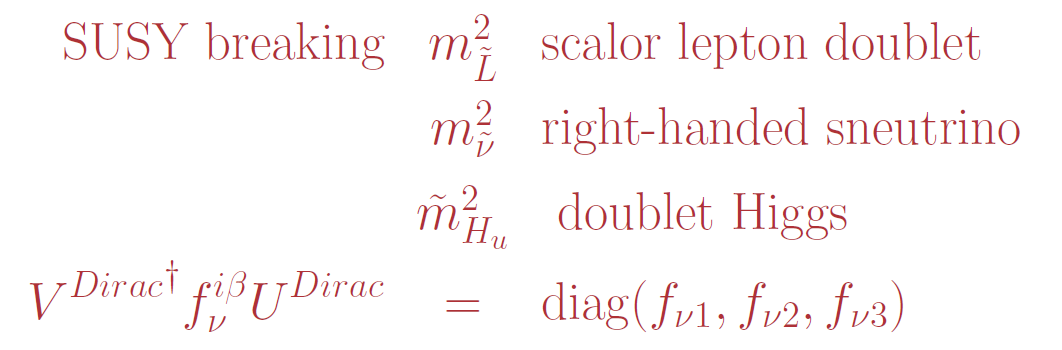 Lepton mixing SUSY Breaking Mass
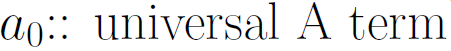 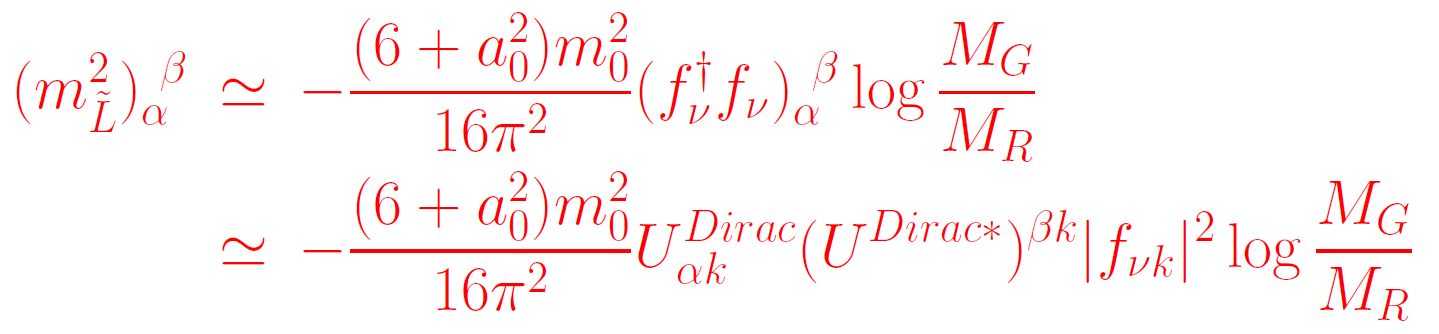 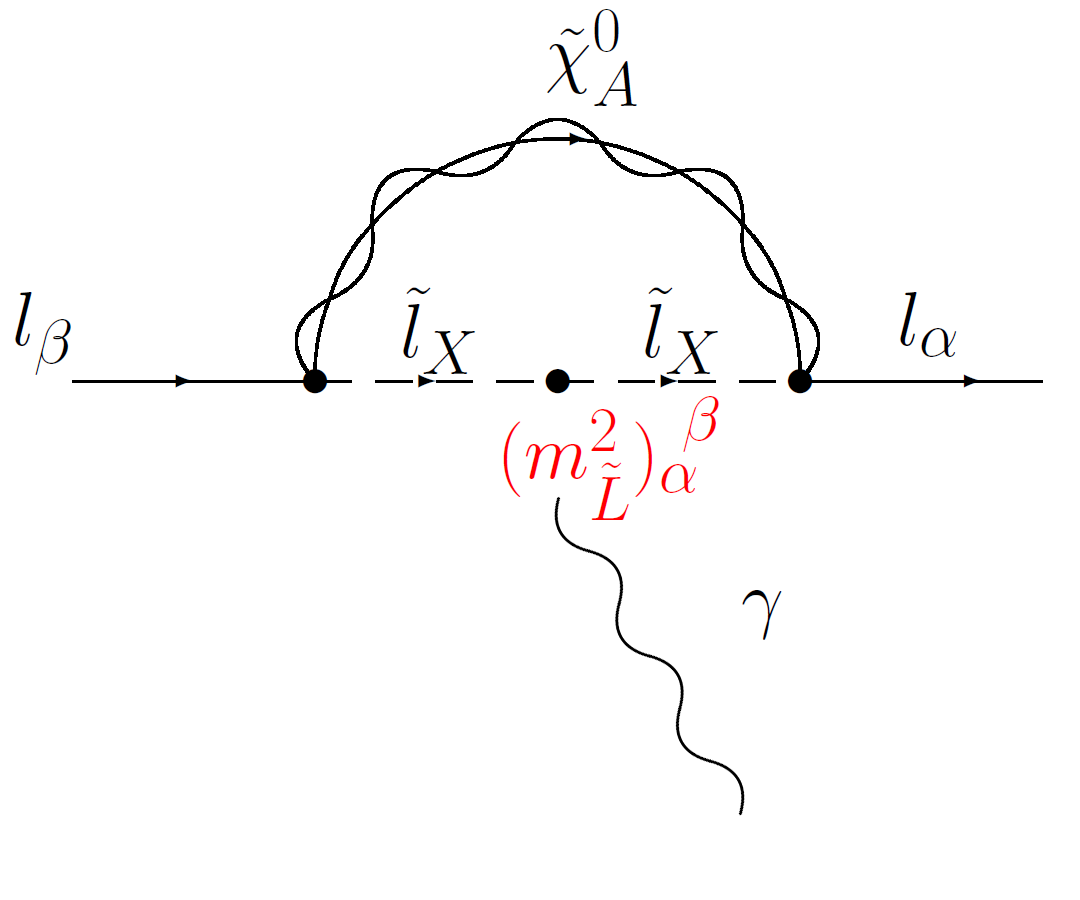 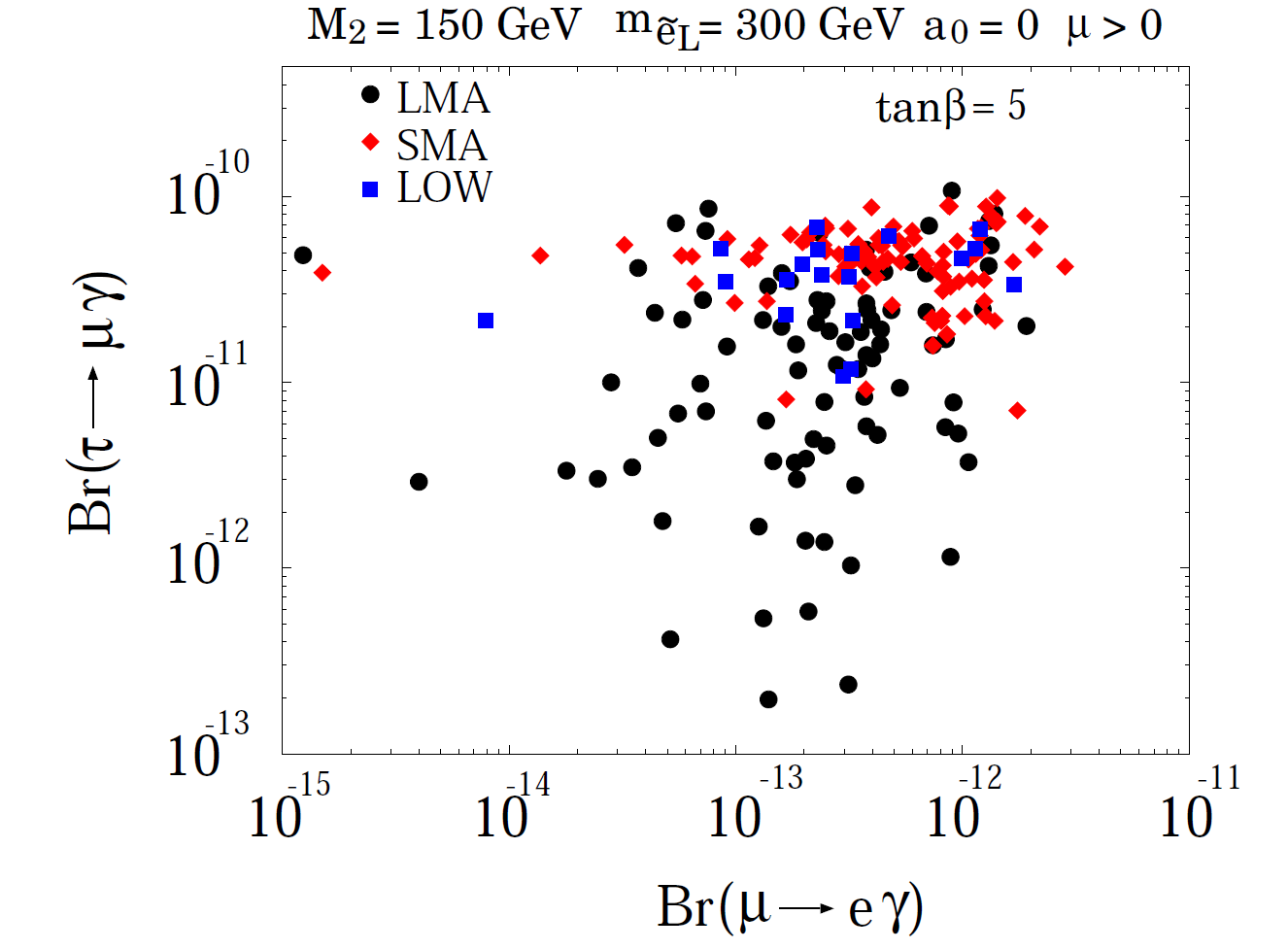 Sato,Tobe
Charged Lepton Flavor Violation (cLFV)
 もうすぐ見える！？
Neutral Lepton Flavor Violation, nLFV, 例えば
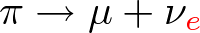 も存在する！？
Weak Interaction に対する結合定数の比を　として
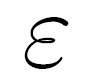 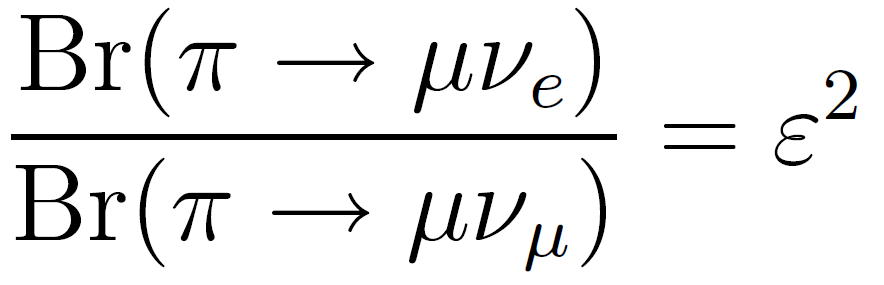 Universalityに影響する。が、　の寄与なのでそれほど強い制限はかからない。
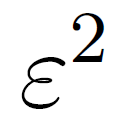 しかし、
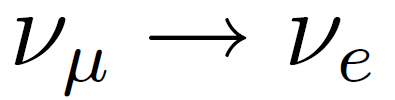 振動実験への寄与は　　　で効く。
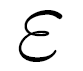 ニュートリノは中間状態であって物理的状態ではない
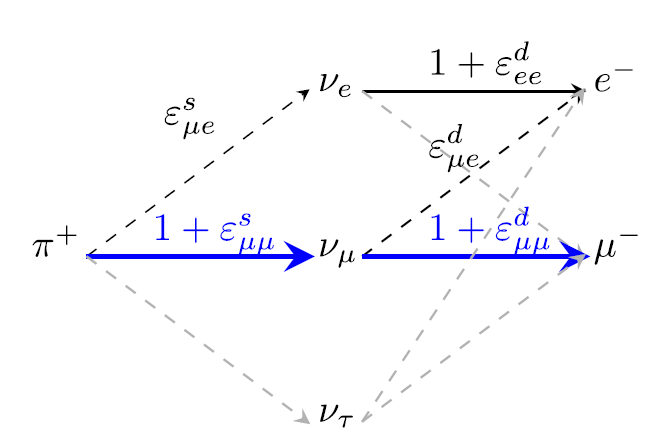 振動を見ているわけでなく
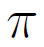 が崩壊し遠方で電子を作る
という現象を見ている。よって、振動確率は
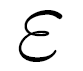 に比例
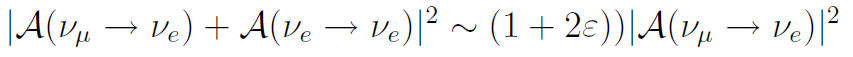 ニュートリノは中間状態！！
厳密には、干渉するのはこの現象に関わる全ての粒子が同じ状態を与える過程
Neutrino Factoryの例だと
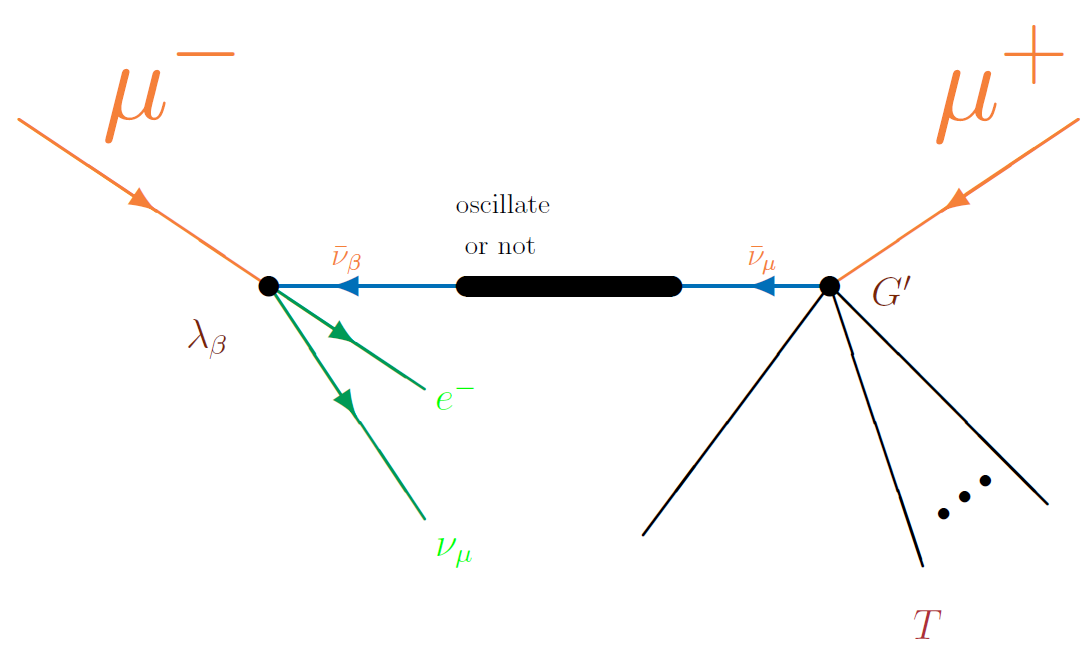 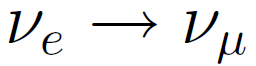 と解釈する
干渉があるので、結合定数に比例して寄与がある。
定式化
初期状態　s:source
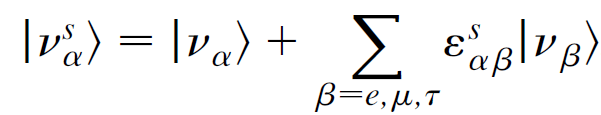 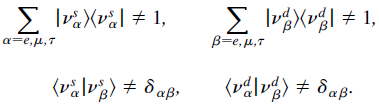 終状態　d:detection
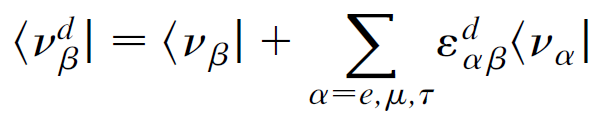 直交しない
Hamiltonian
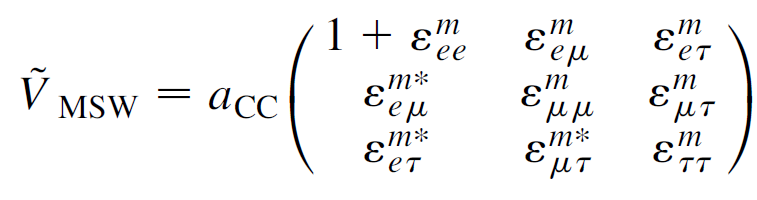 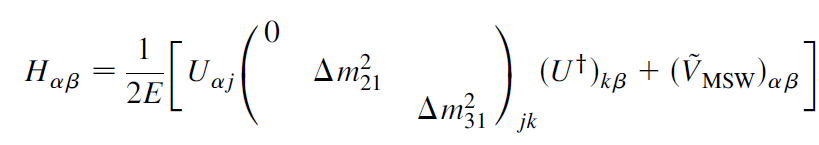 物質効果に変化
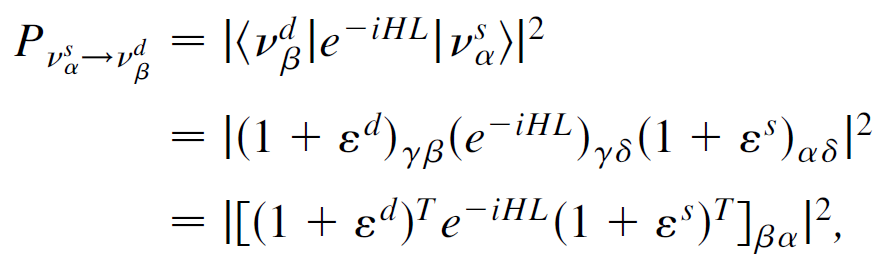 遷移確率
の上限
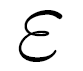 Universalityから
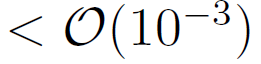 の上限になる場合(Weak Interactionに同じ過程がある場合）と、
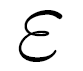 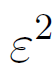 の上限になる場合(Weak Interactionに同じ過程がない場合）とが存在
ｃLFVから　　SU(2)　で関係がつく！？
(　　　　 で  物質効果        )
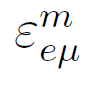 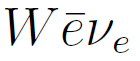 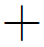 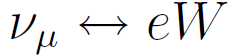 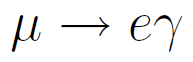 (　　　　 で                             )
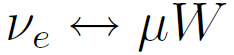 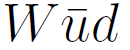 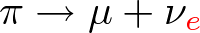 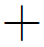 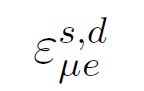 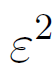 単純には同じくらいの制限？　　の上限？　　しかしBoxやtreeからの寄与もある
模型による
MSSM with RH neutrino (Seesaw Model)の例 　Ota,Sato
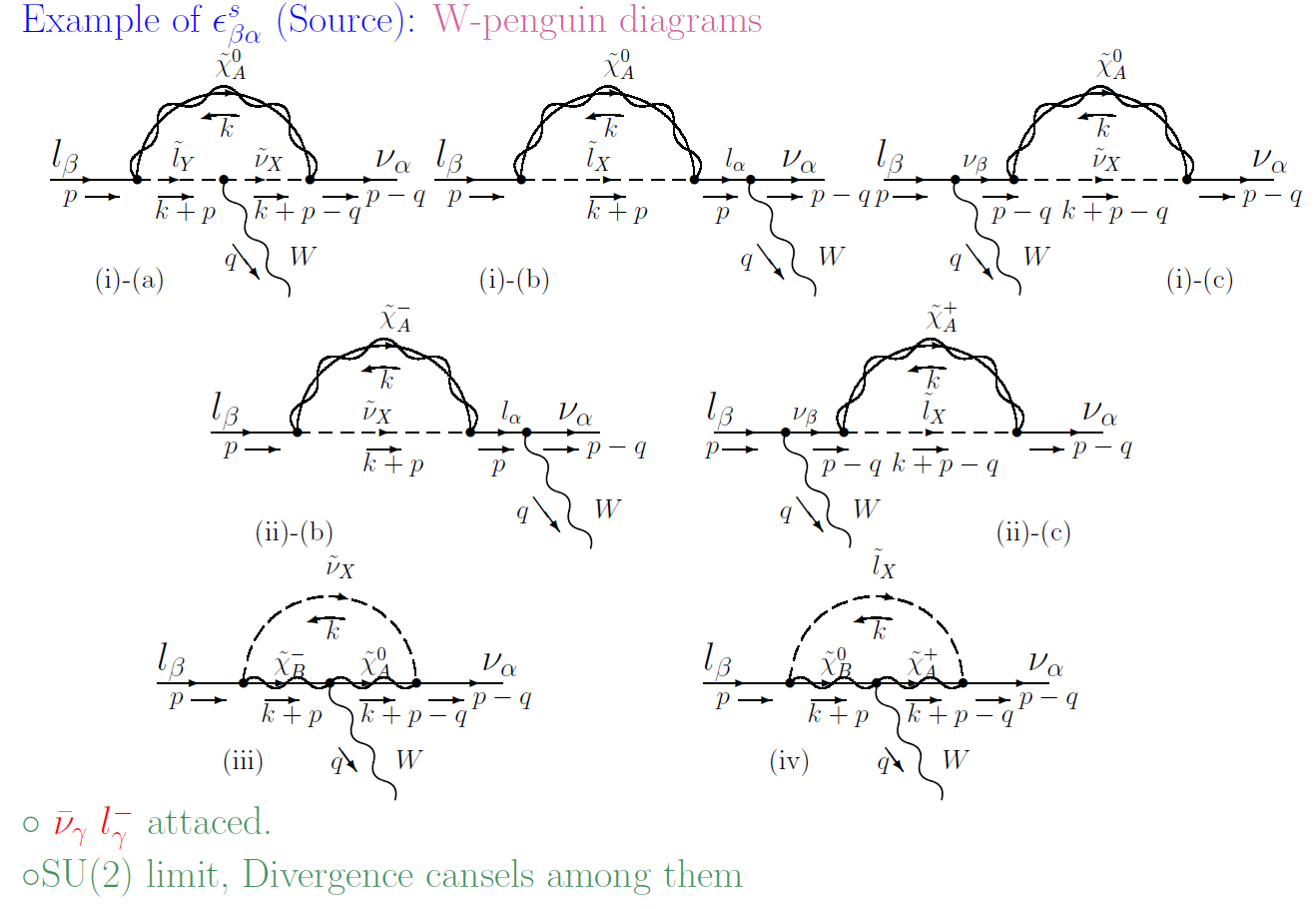 MSSM with RH neutrino (Seesaw Model)の例 　Ota,Sato
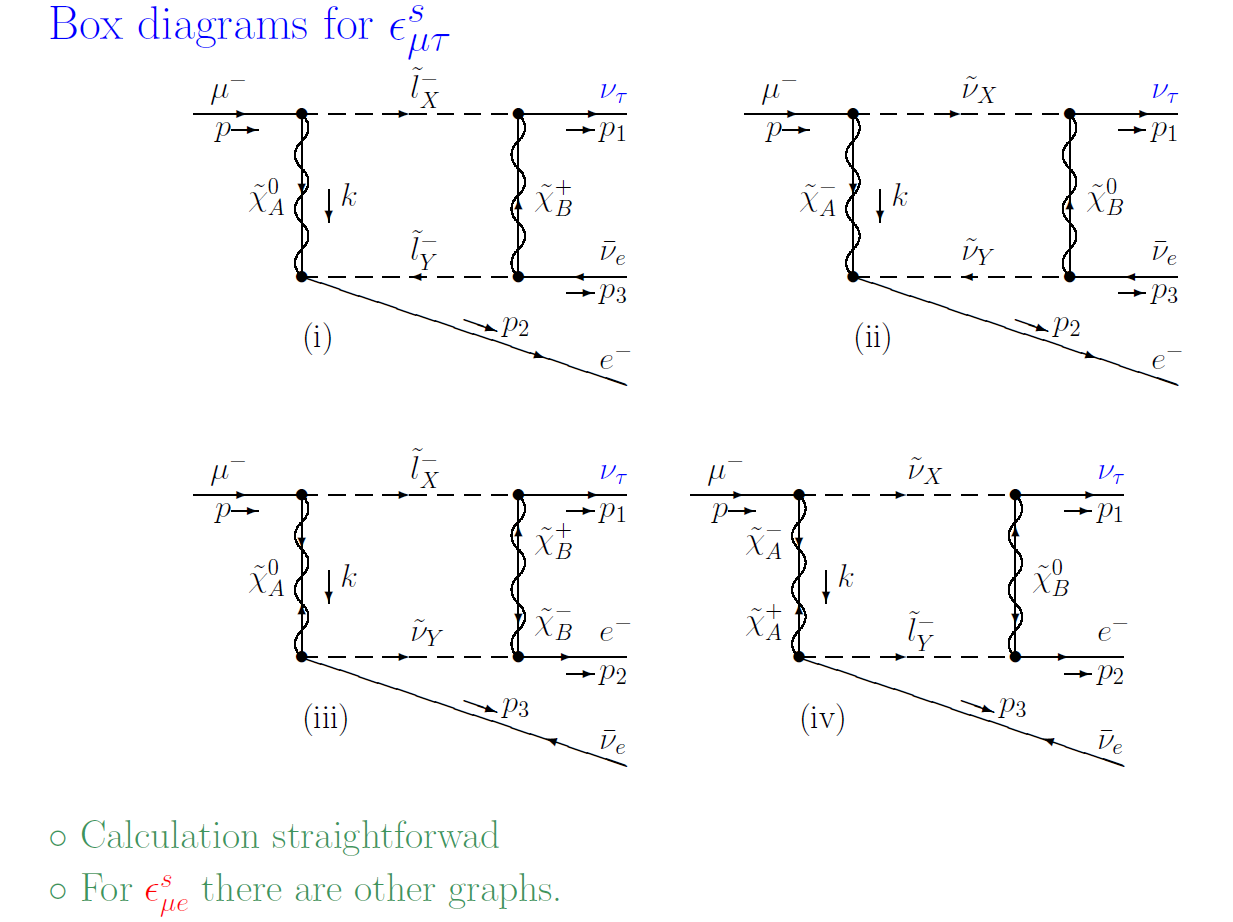 MSSM with RH neutrino (Seesaw Model)の例 　Ota,Sato
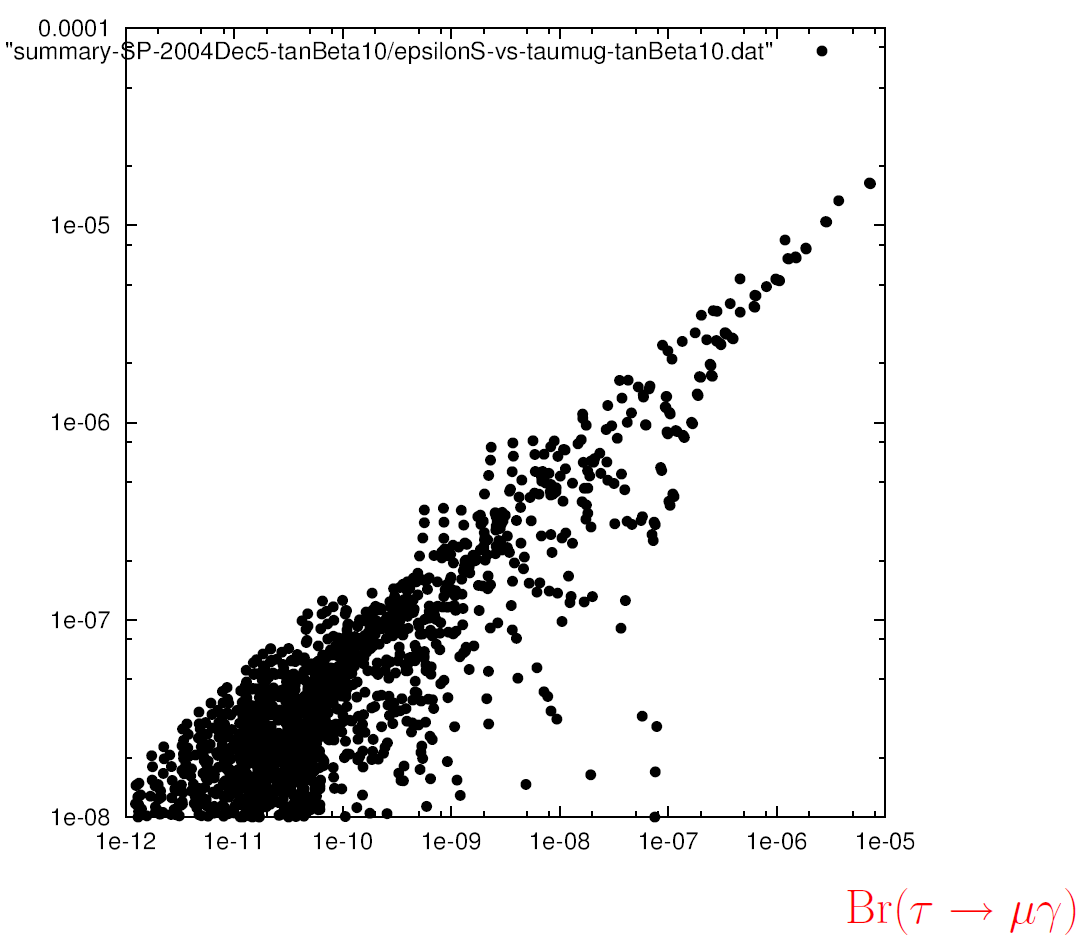 強い相関
一方、Treeが寄与する場合は大きくなることもある
もし大きいとすると、三世代決めうちのフィットだと実験結果に矛盾？
極端な例
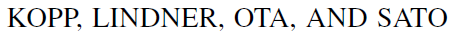 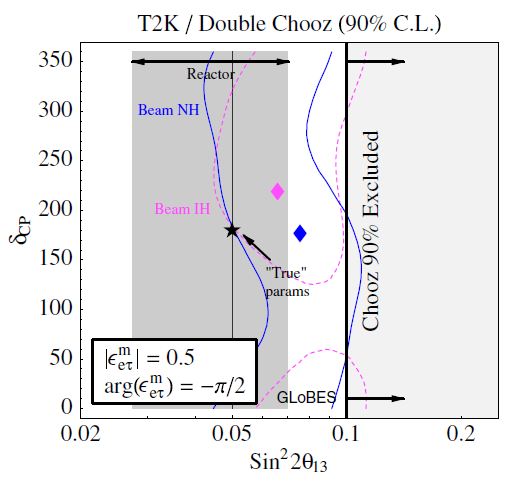 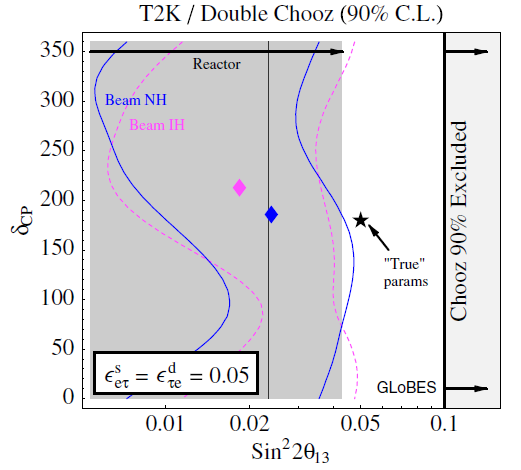 物質効果のみ
長基線実験に影響
初期状態と終状態
両方に影響。ともに正しい値を外す
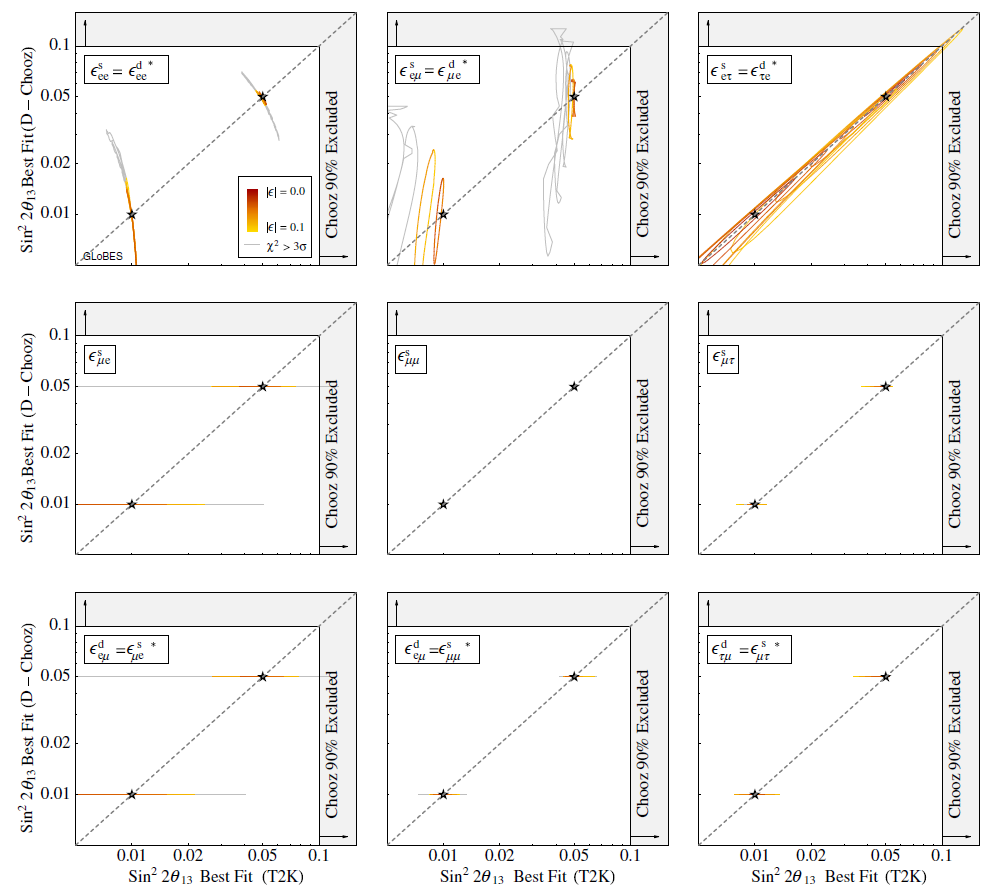 T2K vs Double Choooz
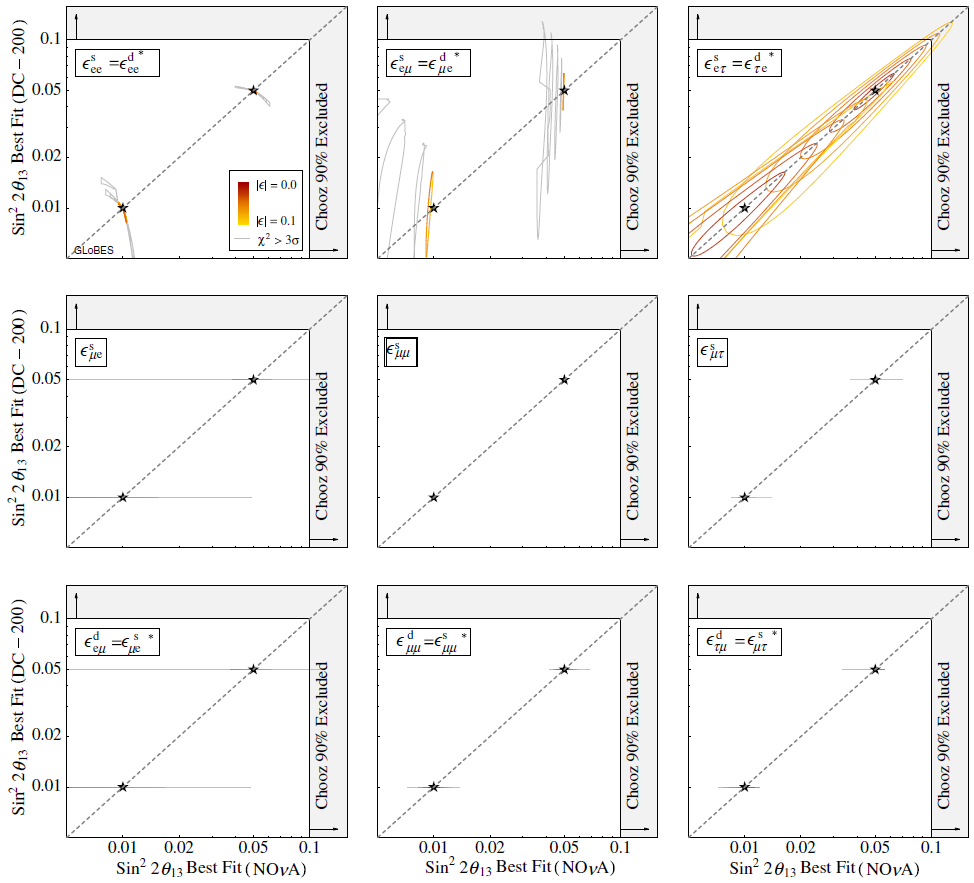 T2K vs 
NOνA
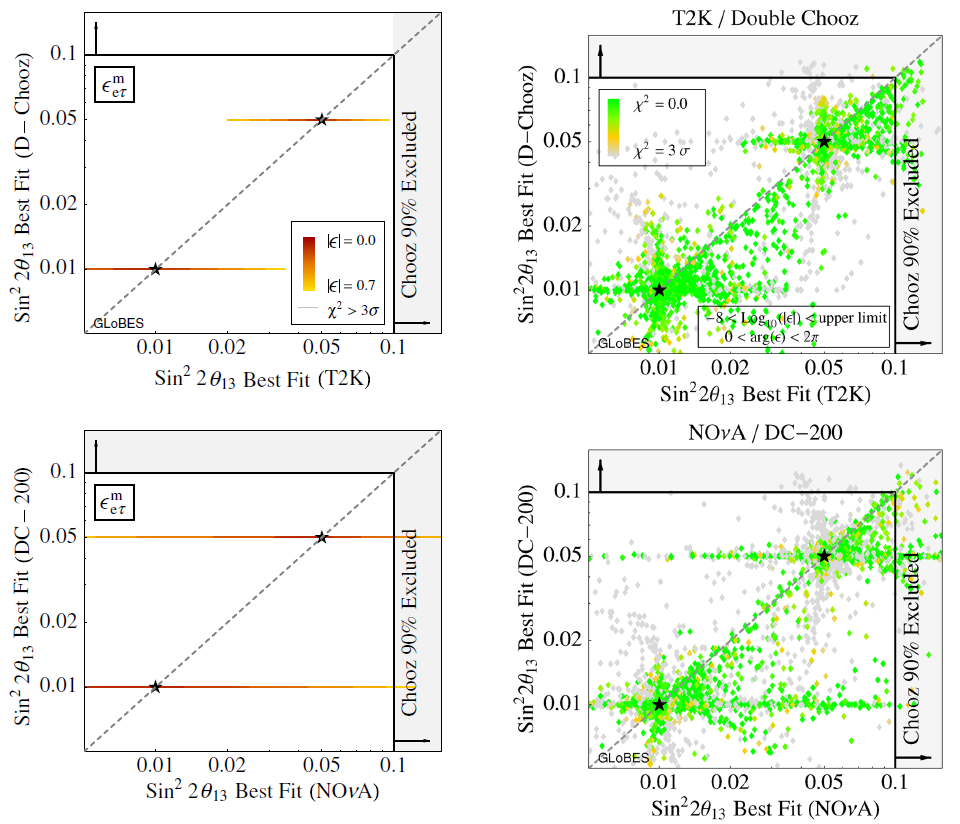 物質効果
ランダムに振った場合
OPERAでも多少は見えるかも
T. Ota, J. Sato
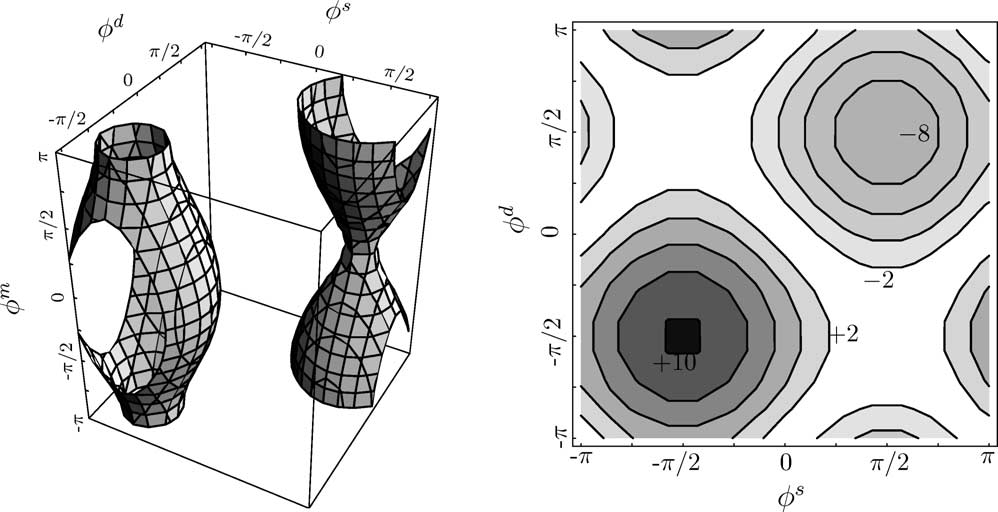 壺の中にパラメタがあれば期待されるappearanceより有意にずれる。
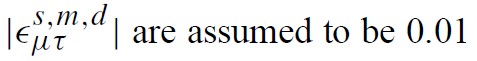 他の実験と「矛盾」
もう一つの見方
NSIを特徴つけるパラメタはいっぱい
どれが本当に必要なのか、フィットの良さの基準は？
三世代決めうちのフィットが悪いと言うこと
MNS行列はユニタリ？
本当は１２(=18－1－3－2)パラメタ
混合行列がユニタリであるかをチェックすることで新しい物理の存在の示唆を得られる。

　　　　かも！？
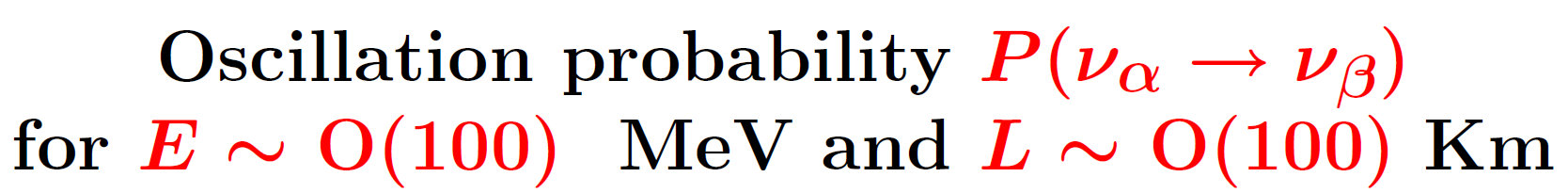 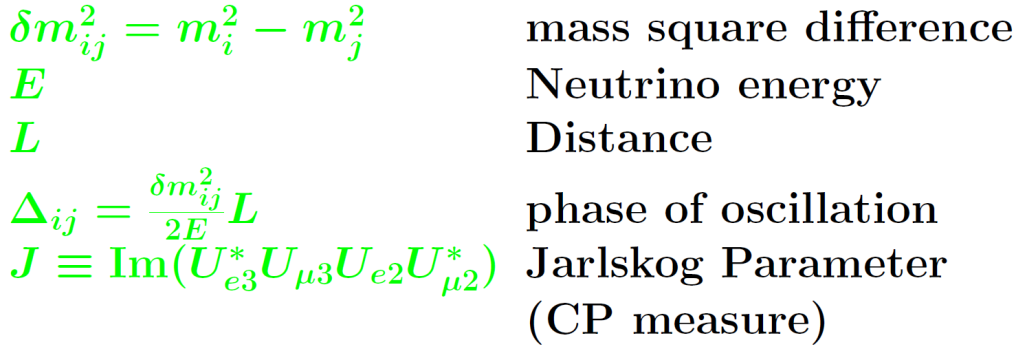 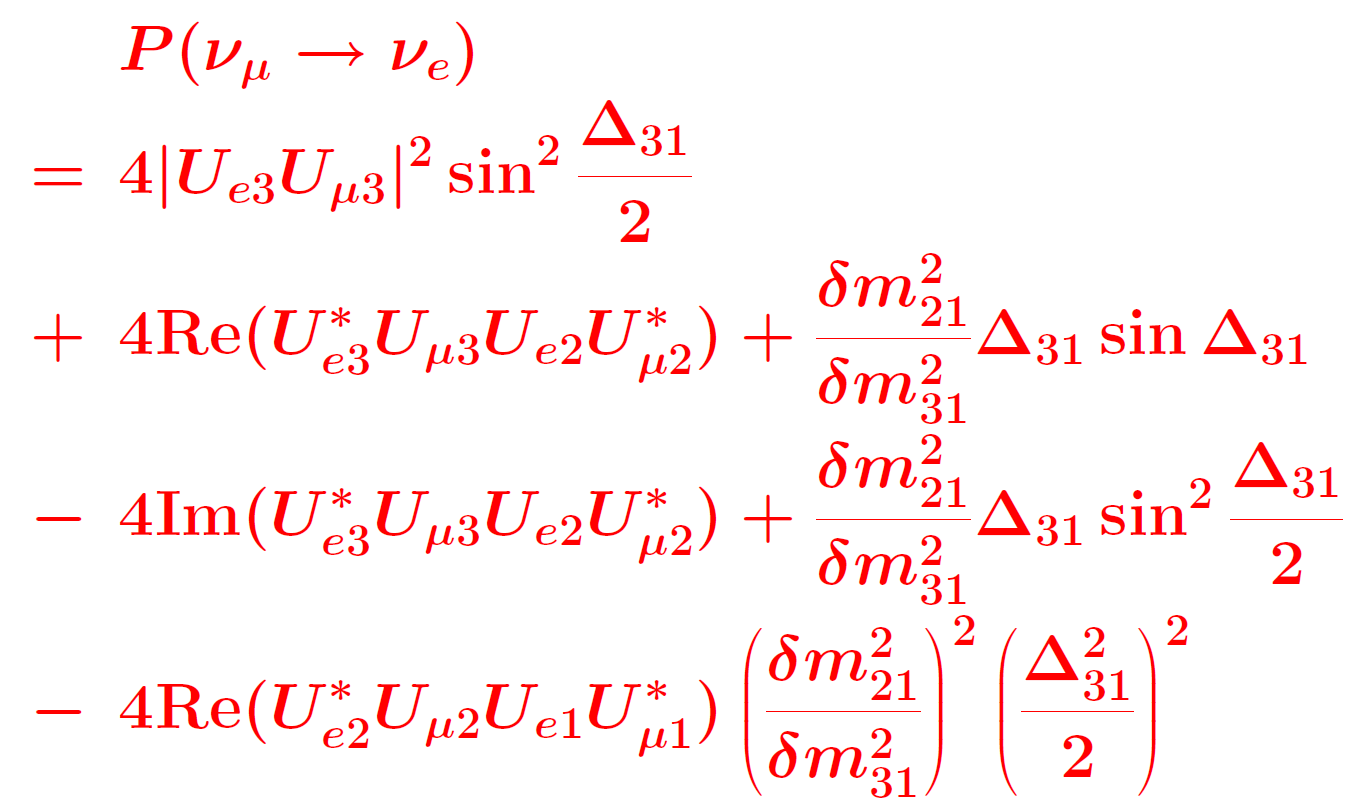 CPV
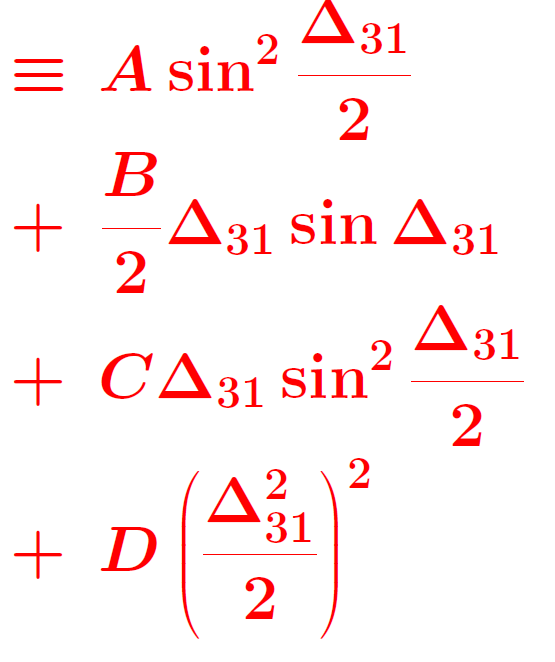 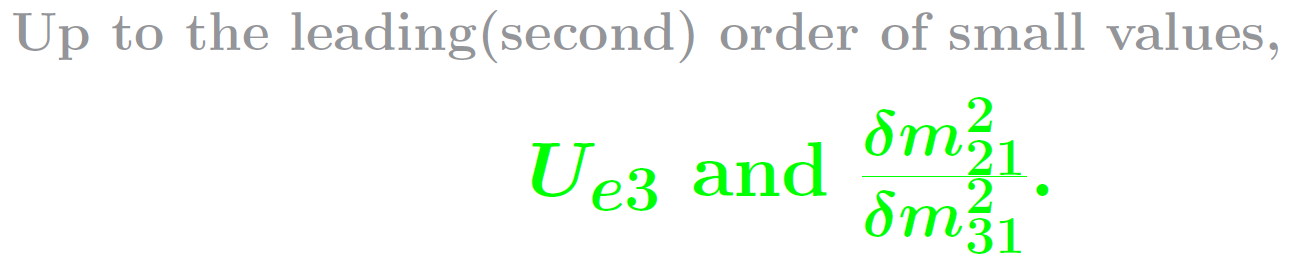 必要に応じて物質効果も取り入れる
基底
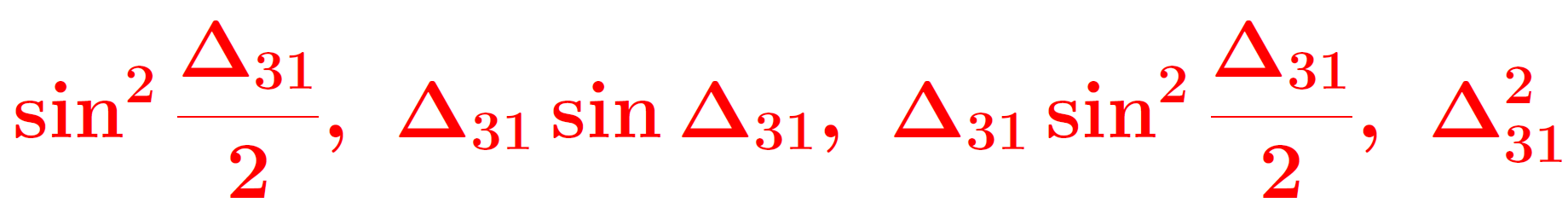 直交してないが独立（なはず）
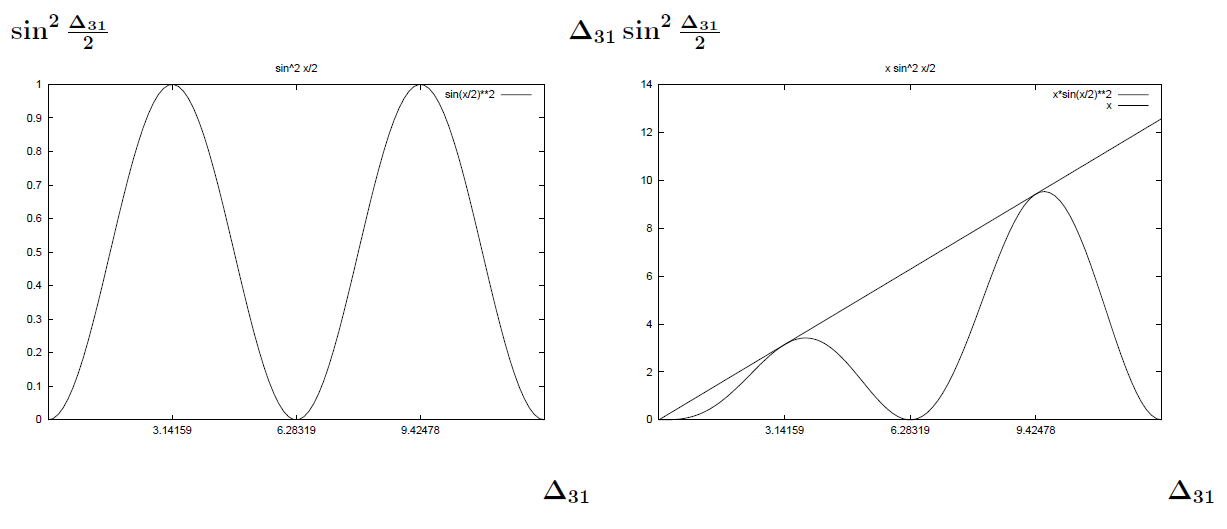 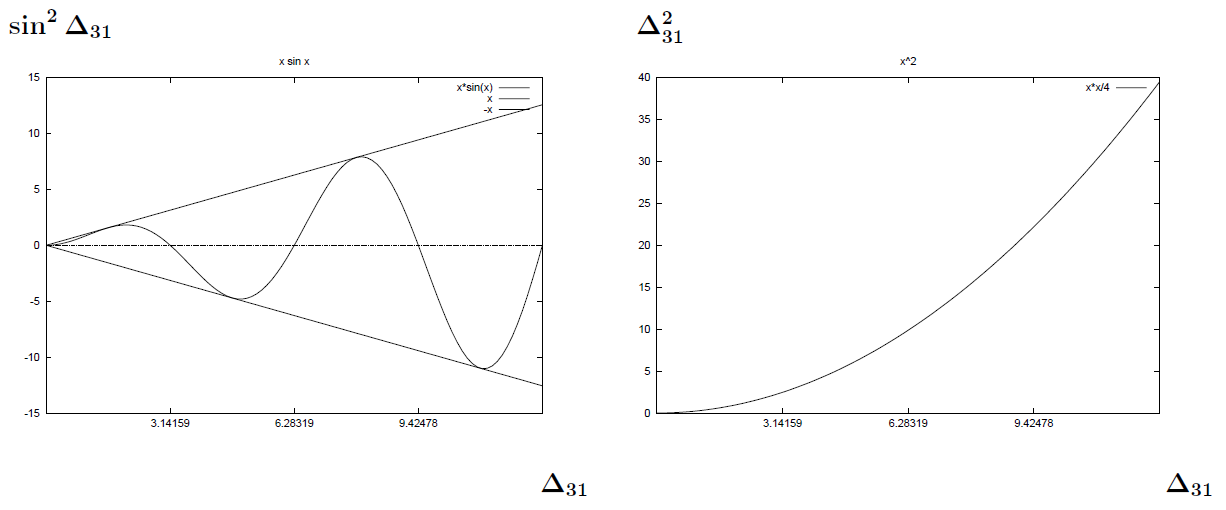 基底の係数を、三世代・ユニタリ、などを忘れて取り出す
もし三世代でかつ新しい物理がなければユニタリティから要求される
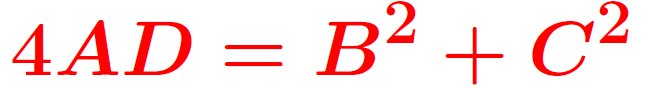 が、成立。
Summary
Now We can discuss Appearance events
New Physics Search is within a scope !?
With your model  ,calculate    ‘s !
Oscillation experiment may check your model faster than LHC !???
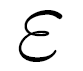